Breaking the Habit of Procrastination
Unless otherwise noted, this work is licensed under a Creative Commons Attribution-NonCommercial-ShareAlike 4.0 International (CC BY-NC-SA 4.0) license.
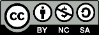 All images used in this slide deck are retrieved from Microsoft PowerPoint 365 Stock Image tool unless otherwise noted. Templates and clipart are by Microsoft: all rights reserved copyright.
Image: Procrastination cycle. Original image. Fanshawe College, CC BY-NC-SA 4.0.
The Procrastination Cycle
Complete the Procrastination Exercise 1 Questions
When complete look at the areas that you procrastinate in.
Now watch the video about procrastination being a habit by Mel Robbins
https://www.youtube.com/watch?v=4x7MkLDGnu8
Am I a Procrastinator?
Summary of Video
With the Habit of Procrastination:
Procrastination is a habit that we do as a reaction to stress.
All habits have a:
TRIGGER 
 STRESS
TRIGGER
A PATTERN OF BEHAVIOUR YOU REPEAT
AVOID DOING SOMETHING
A PATTERN OF BEHAVIOUR
YOU REPEAT
REWARD: 
A BIT OF STRESS RELIEF
REWARD
According to Mel Robbins:
The only way to break the pattern of a habit is to change the pattern of behaviour that happens after the trigger.
You can’t change the trigger of stress in your life. You will always have stress.
But you can change the pattern of avoiding doing something.
How do I change my pattern of avoiding doing something?
Recognize that you are feeling stress.
Count down from 5-4-3-2-1. (this gets your brain thinking about something other than what is stressing you)
This interrupts the procrastination habit of avoiding something.
Do 1 thing of the task that will take you 5 minutes.(Mel Robbins, 2018 https://www.youtube.com/watch?v=4x7MkLDGnu8)
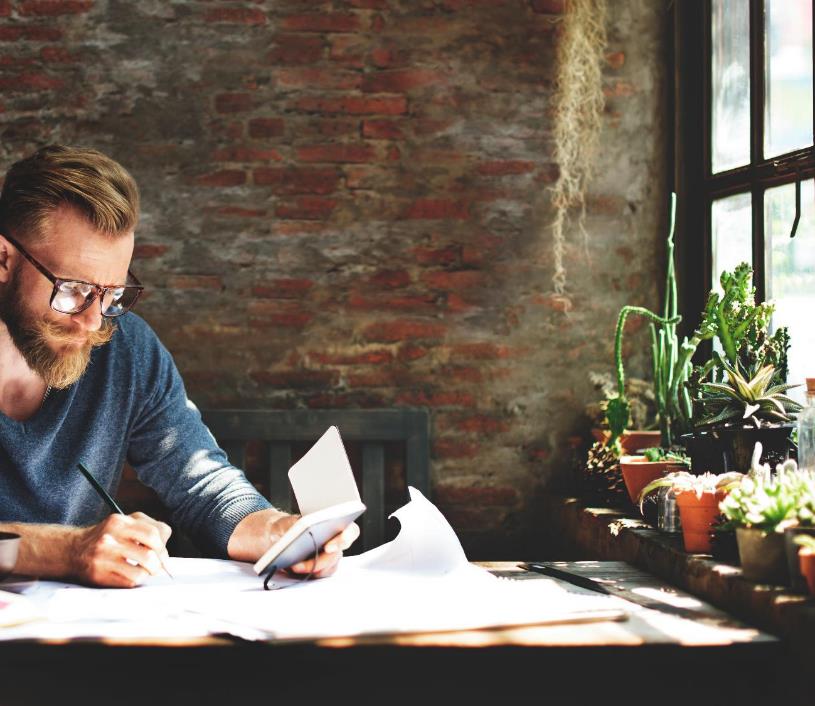 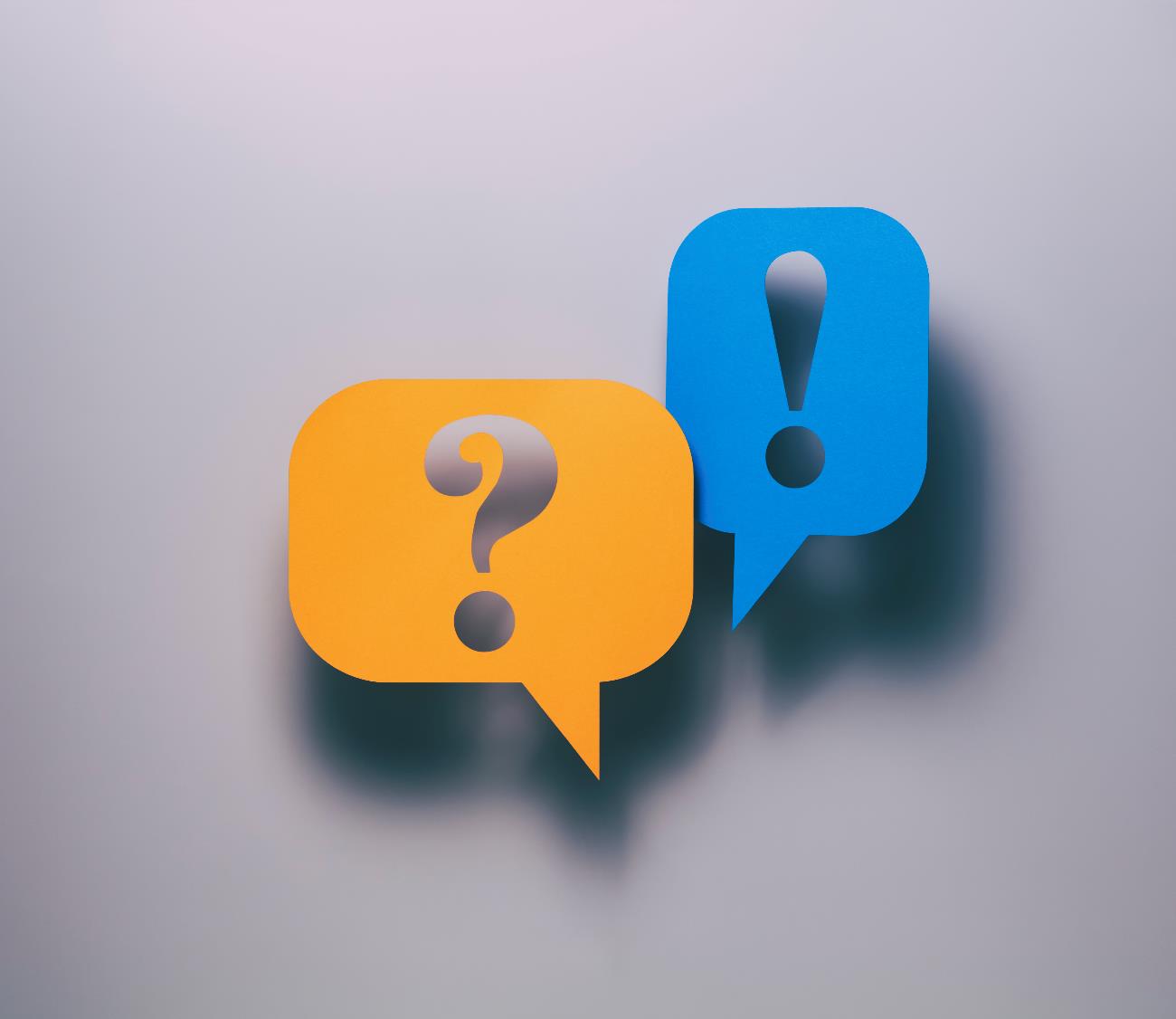 Causes of stress that may result in the habit of procrastination
Unsure how to begin a task 
Uninteresting task
Fear of failure or success
Watch the video on Exploring Procrastination Causes and Solutions
Then complete the Interactive exercise on Reasons for Procrastination and Possible Solutions
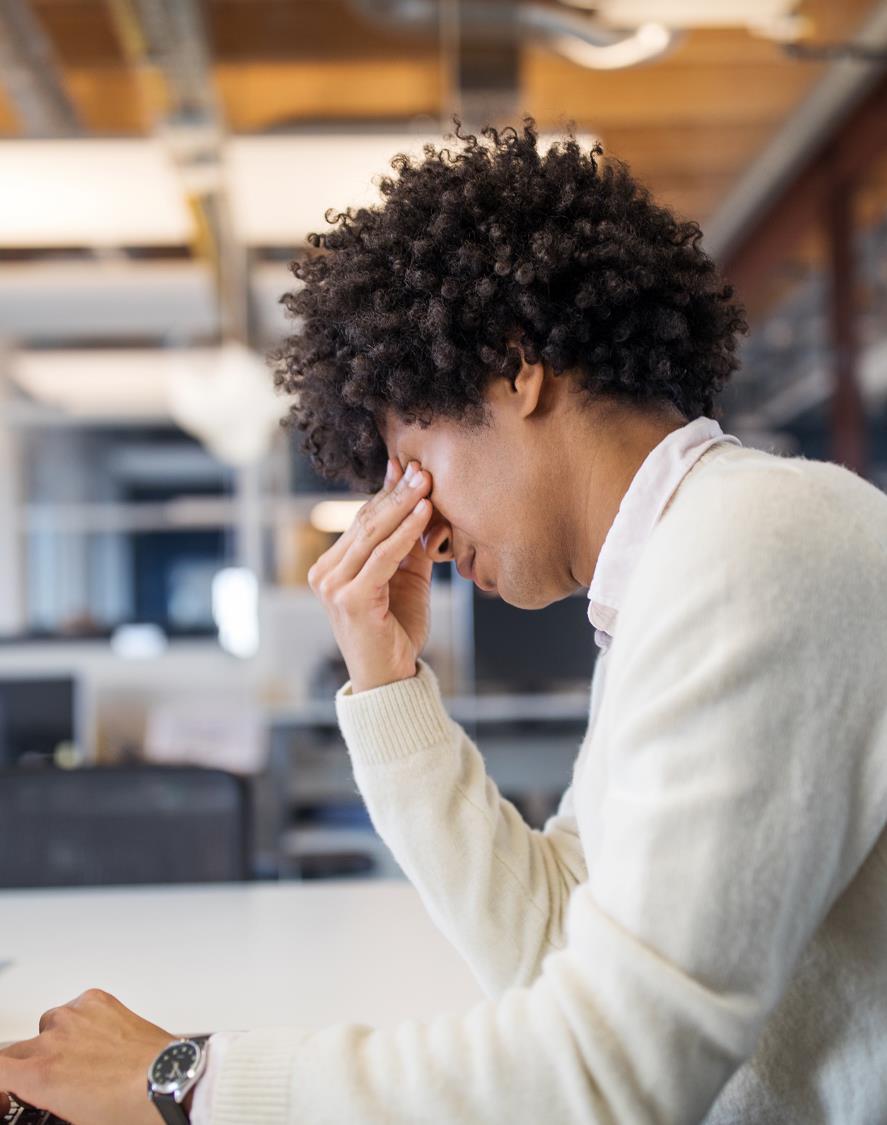 Getting Your Work Done in College with Less Stress
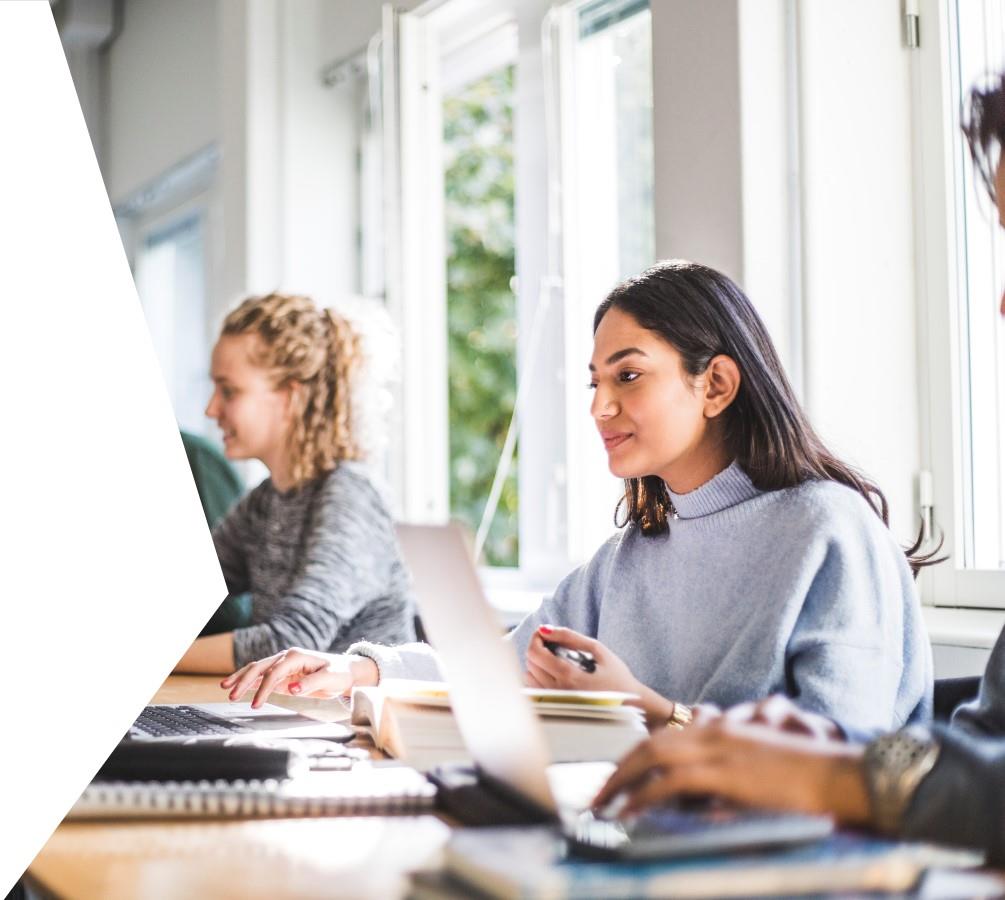 Tips for Completing Your Work with Less Stress!
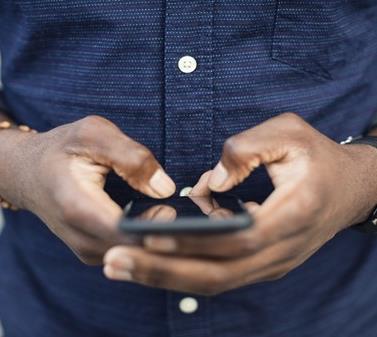 1.Know what you are supposed to be working on
Starts in class when you get an assignment
Write down all assignments, homework and due dates on a calendar (laptop/phone)
Set up reminders
Read the directions for an assignment a few times.
IF you don’t understand an assignment, Ask your teacher or tutor.
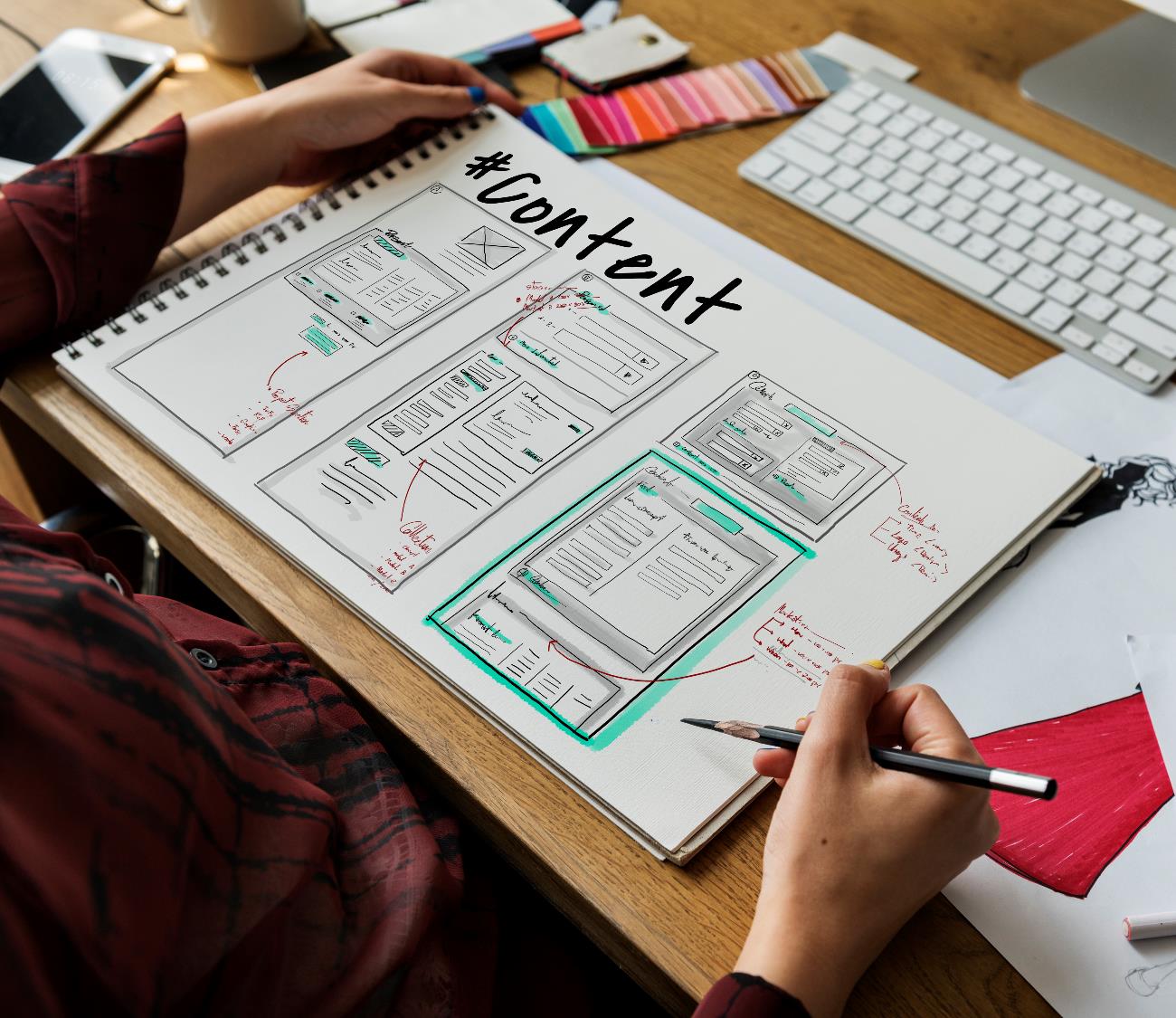 2. Have a plan of attack
For regular homework- break up tasks into small chunks
How long will each chunk take you? Schedule periods of time for each chunk.
Essays- use a template and break into smaller chunks spread out over several weeks
Work on parts you understand first and are easiest first and then ask for help with the more difficult parts
Maintain focus by using the Pomodoro technique. (25 min focus on task, 5 min break and repeat cycle)
3. Have the space and the tools to work
4. Know Yourself What's your learning style?
SEEING STYLE
Look at pictures & diagrams first
Use a graphic organizer and make your own mind map
TALKING/HEARING STYLE
read your material out loud
Study with a buddy and explain an idea out loud to your buddy
4. Know yourself. What's your learning style?
Hands-on Style 
take frequent breaks and walk around
try to make a physical model of concepts you are studying
Resources
Pegis, J. (2007). Learn smart: Strategies to succeed in school and life. Toronto: Emond Montgomery Publications.